IENG 366
Decision Making
Reading:  pp. 134 – 139.
DECISION MAKing
Managerial decision making is the process of making a conscious choice between two or more rational alternatives
Systems View
Include all of the significant, interrelated variables of the problem

Team Approach
Personnel with heterogeneous backgrounds / training work together

Emphasis is on the use of:
formal mathematical models 
statistical methods
quantitative techniques
Management Science Characteristics
Real World			Model World
Formulate the Problem




Apply the Model’s Solution 				to the Real System
Construct a Mathematical Model
Test the Model
Derive a Solution from the Model
Management Science Process
Define the problem
Collect data
Develop hypotheses
Test hypotheses
Analyze results
Draw conclusion
Planning Process: Scientific Method
Define the problem
Collect and analyze the data
Search for alternatives
Evaluate alternatives
Select solution and evaluate the impact
Engineering Problem Solving Approach
Certainty
Risk
Uncertainty
Categories of Decision Making Tools
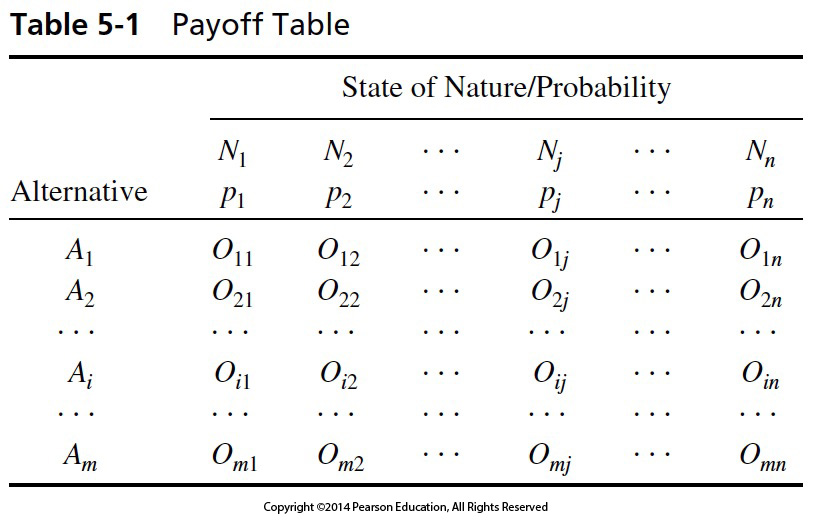 Table 5-1   Payoff Table
If the probability of any one outcome state is 1.0 (certainty), then just pick the alternative with the best payoff.
Decision Making Under Certainty
Linear Programming

One of best known tools of Management Science
Used to determine optimal allocation of an organization’s limited resources
Decision Making Under Certainty
Preliminaries

State the Problem
Identify the Decision Variables
Formulate the Objective Function
Formulate the Constraints
Linear Programming
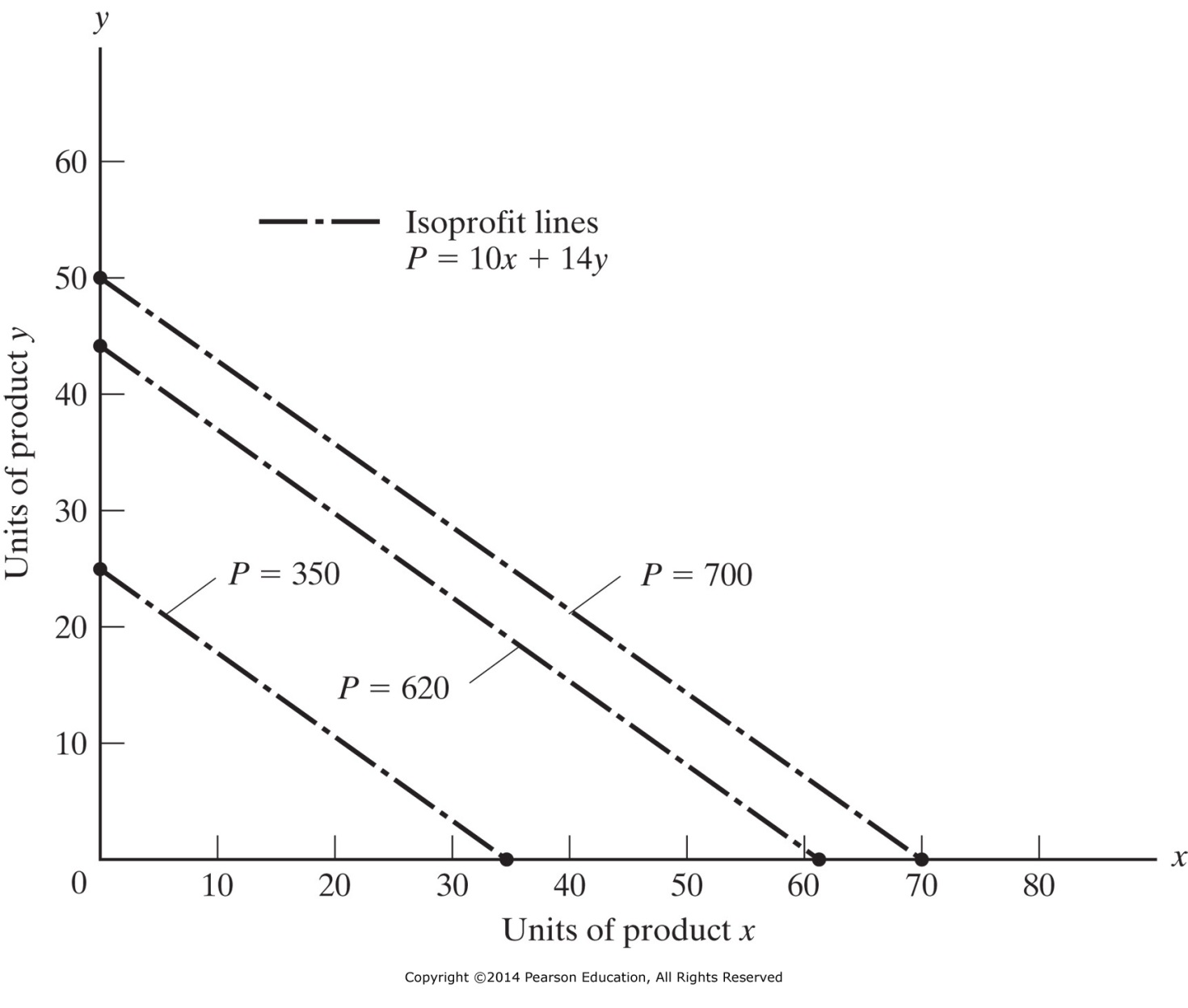 Figure 5-1   Linear program example: Iso-Profit Lines.
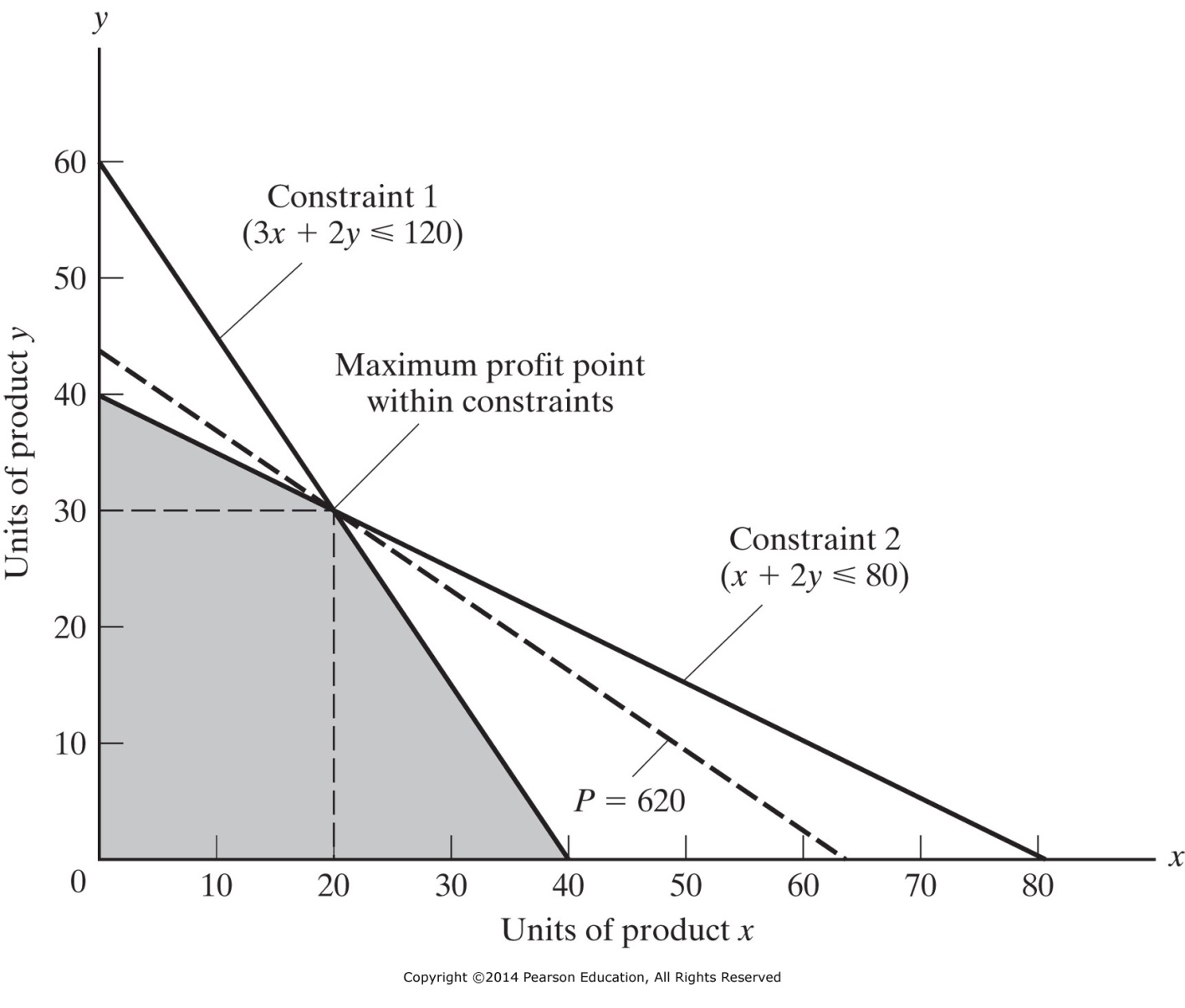 P = $10x + $14y
(Machining Time)
P = $560
P = $620
(Assembly Time)
P = $0
P = $400
Figure 5-2   Linear program example: Constraints and Solution.
Expected Value
Decision Trees
Queuing
Simulation
Decision Making Under Risk
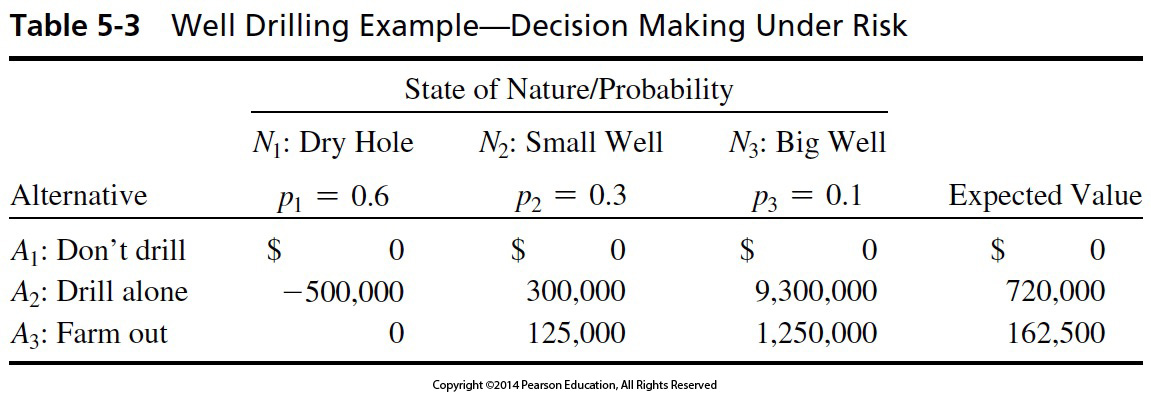 Table 5-3   Well Drilling Example—Decision Making Under Risk
Decision Making Under Risk
Buying Fire Insurance:  Payoff Table
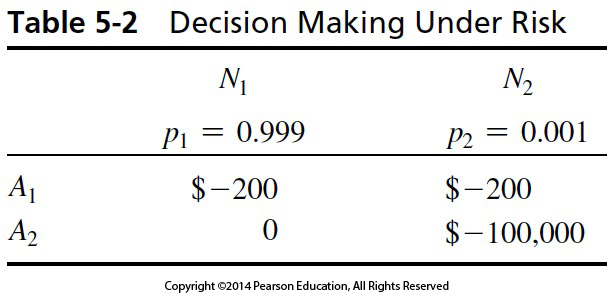 Table 5-2   Decision Making Under Risk
Buying Fire Insurance:  
Decision Tree and Expected Value
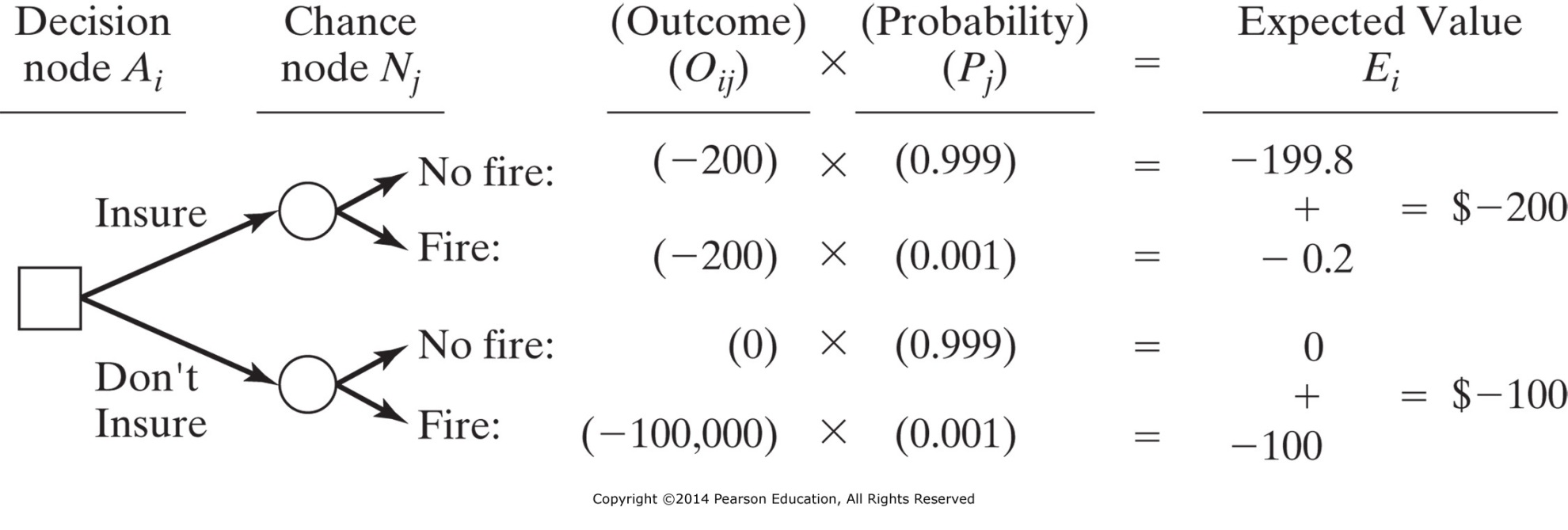 Figure 5-3   Example of a decision tree.
Queueing Theory Applications
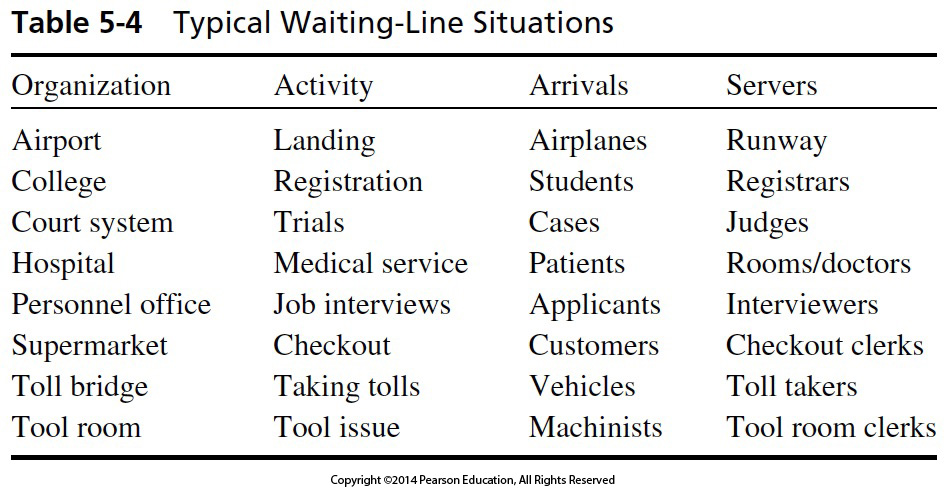 Table 5-4   Typical Waiting-Line Situations
Continuous Risk Model:  Risk as a Variance
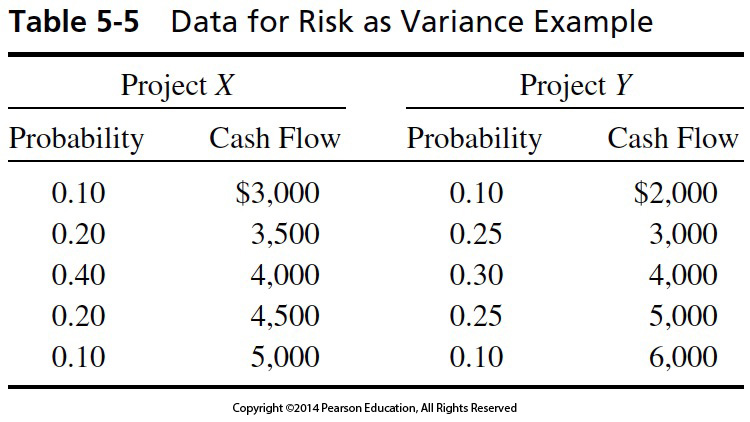 Table 5-5   Data for Risk as Variance Example
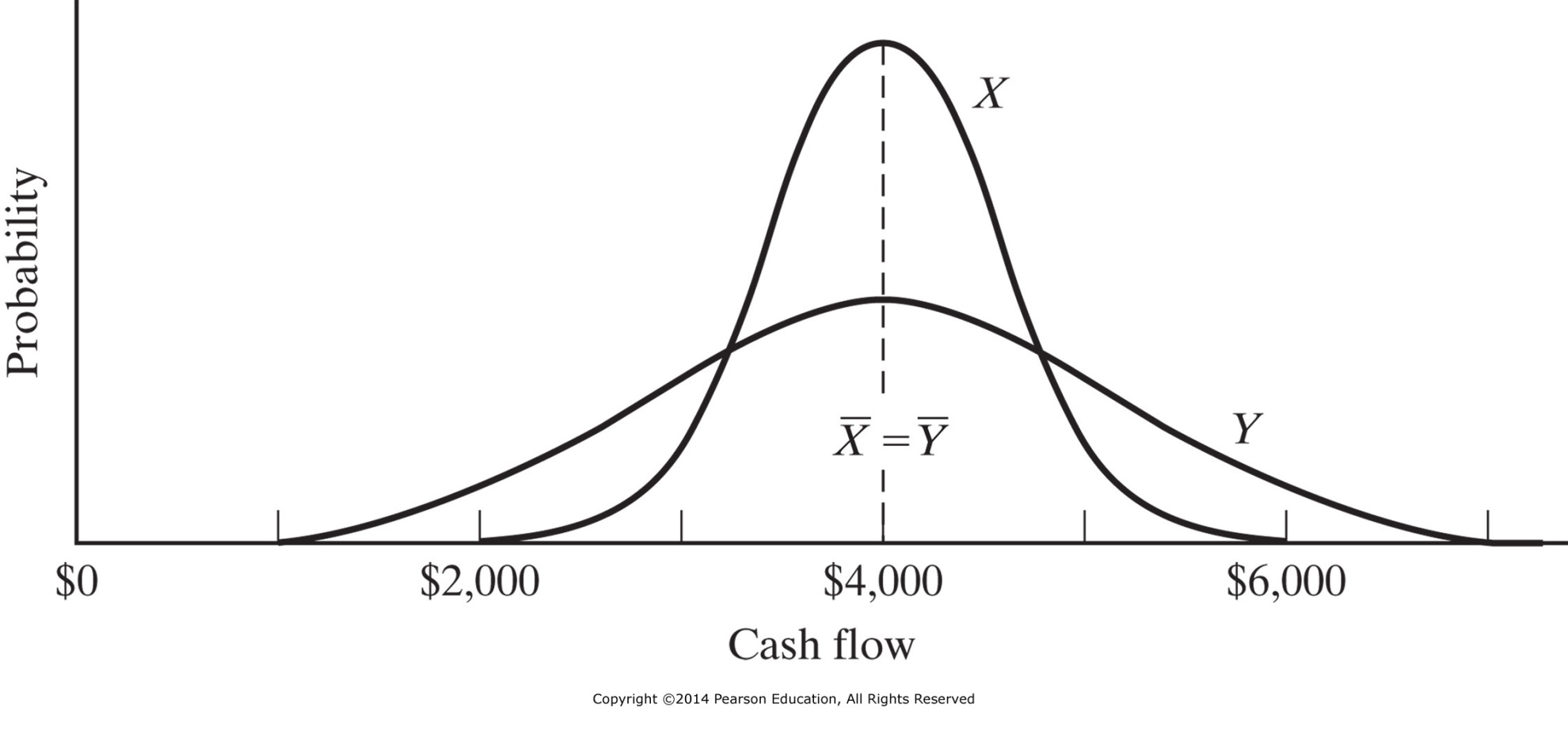 Figure 5-4   Projects with the same expected value but different variances.
Maxi-Max
Maximize the maximum outcome (best case)
Maxi-Min
Maximize the minimum outcome (least bad)
Hurwicz
Choose a position in-between optimism and pessimism 
α = % optimistic outcome happens, 1 - α = % pessimistic outcome happens
Equally Likely 
α = 50% for two outcomes (etc. )

Mini-Max Regret
Minimize the maximum regret (regret = payoff left unclaimed)
Decision Making Under Uncertainty
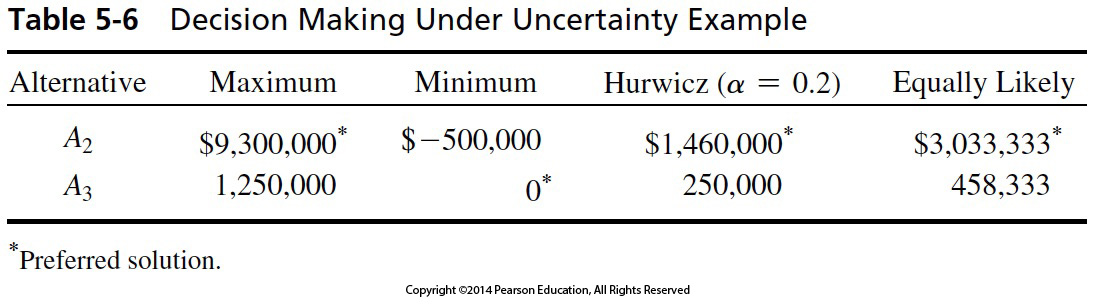 Table 5-6   Decision Making Under Uncertainty Example
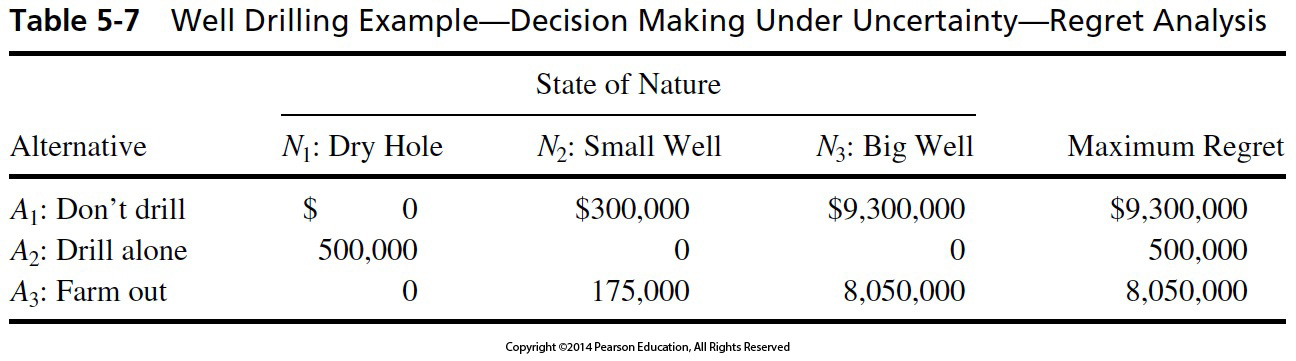 Table 5-7   Well Drilling Example—Decision Making Under Uncertainty—       Regret Analysis
Six Thinking Hats

Rock, Paper, Scissors (Lizard, Spock)

Coin flipping, drawing straws, throwing dice
Other Techniques
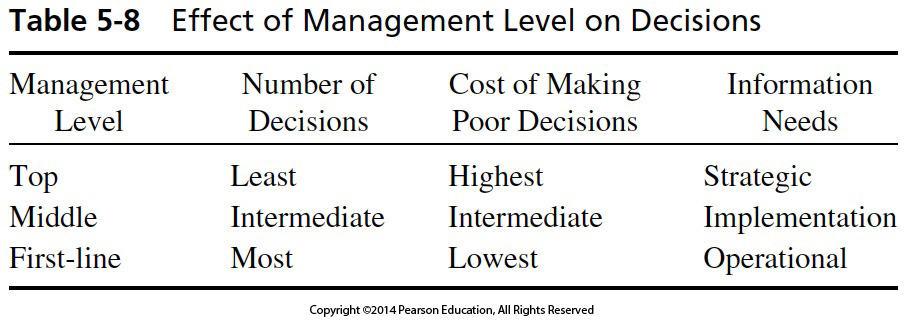 Table 5-8   Effect of Management Level on Decisions
Investing in a New Facility Decision
The applicable payoff table of profits (+ ) and losses (- ) is:
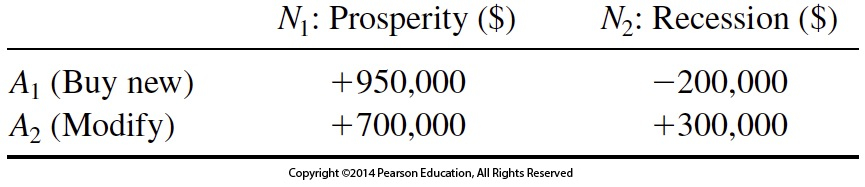 How Would YOU Decide?
Investing in New Tooling Decision
If your alternatives and their outcomes (in thousands of dollars) are as shown in the following table, what should be your decision?
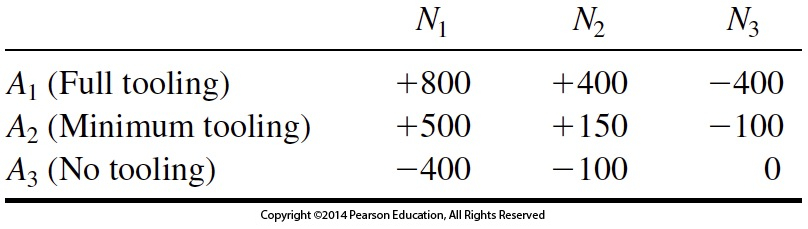 How Would YOU Decide?
Questions & Issues?
IENG 366 Engineering Management